普通話沙龍
第五周
話題討論
與自己的夫人或者先生是怎樣認識的？
有哪些難忘的戀愛感情經歷 ？
欣賞的異性特質 
感情相處中 的重要因素 （經濟條件、相互理解 ）
內地火爆的相親節目——非誠勿擾
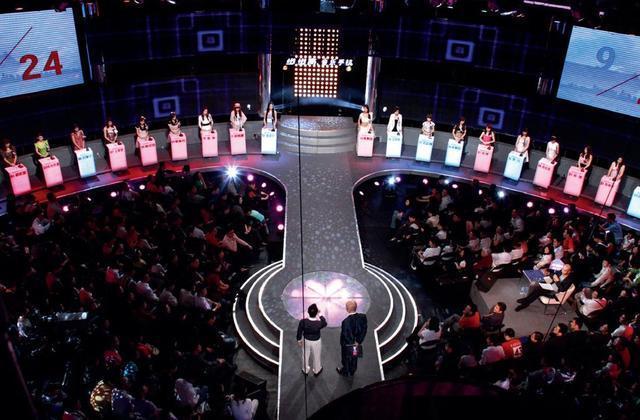 https://www.youtube.com/watch?v=gRDMl6hL_9Q
發現問題
你覺得這種相親節目真的有利於婚戀嗎
節目上大家表現的是真實的自己嗎
香港有沒有類似的節目，給大家介紹一下
擴展活動
參與者分成兩到三組，每組選出一個代表作為嘉賓。
組裡其他人作為親友團模擬節目中的朋友推薦環節。
西安分組討論，最後親友團向大家介紹推薦各組嘉賓。
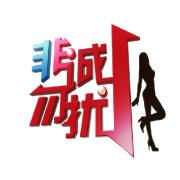